Experimenter Bias
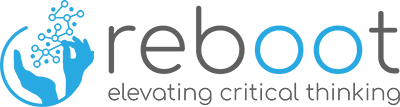 What is Experimenter Bias?
Experimenter bias is when a researcher or scientist introduces bias into an experiment.
Some examples of experimenter bias include manipulating results by choosing groups who act in a certain manner or encouraging participants to respond in a certain way.
1
Experimenter Bias
Example of
Experimenter
Bias
Scientists are studying how the
length of nighttime sleep affects
how long of a nap a toddler will
take during the day. Scientists
believe that the longer a toddler
sleeps at night, the better they
will sleep during the day because
they are in a rested state. Their
belief is, if they are overtired and
worn out, they will not sleep well.
In the scenario to the right, there
are a few different ways that
researchers could introduce bias
into the experiment. What do you think is a bias that they could
introduce into the study?
2
Experimenter Bias
Example #2 of
Experimenter
Bias
In this example, scientists are
studying how the nutrition of
student athletes affect their
performance in sports. Scientists
believe that eating well-balanced
meals will increase the students'
sports performance by increasing
their speed and agility.
In the scenario to the right,
there are a few different ways
that researchers could introduce
bias into the experiment. What do you think is a bias that they
could introduce into the study?
3
Experimenter Bias
In groups, you will work
together to come up with
your own experimenter bias
example. Write this scenario
on chart paper to share with
the class when it is time.
Your Turn!
4
Experimenter Bias
Discuss!
Experimenter Bias
Problems
5
Experimenter Bias
Multiple Choice
Researchers choose students who
    read a lot in their free time and do
well academically.

Researchers choose students at
random to participate in this
experiment.

 Researchers have a control group.

 Researchers use an independent
variable in the experiment.
Researchers are researching links between the amount of time students spend reading for fun and overall grades of core academic subjects. Researchers believe that students who read more outside of school will have
better grades in core subject areas. Which of the following would be considered an experimenter bias in this
experiment?
6
Experimenter Bias
Your Turn!
You will work on a multiple choice question quiz independently at this time.
7
Experimenter Bias
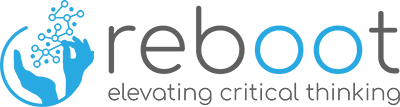